Procedimiento espacios funcionales
P-GA-03 Rev. 1/ Marzo 2019
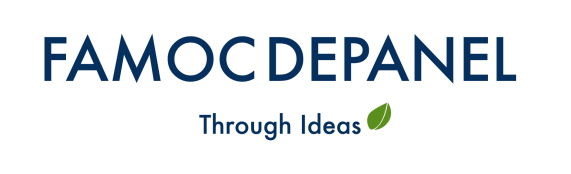 PROYECTO
SERVICIO POSVENTA
COMERCIAL
Proyección Mantenimiento
Precios mobiliario
Módulo SISPRO
Muebles especiales
F-GC-04 Análisis financiero espacios funcionales
TECNICO
FINANCIERO
Cotización obra civil
DS CONSTRUCCIONES
Aprobación y Firma
DIRECCIÓN GENERAL
Oferta comercial final /Orden de magnitud
FINANCIERO
Renegociación
Aprobación del cliente?
No
Si
Firma
REPRESENTANTE LEGAL CLIENTE
COMERCIAL
F-GA-07 Formato solicitud contratación
Contrato y pólizas firmadas por ambas partes
Contrato y pólizas
REPRESENTANTE LEGAL FAMOC DEPANEL
JURIDICO
F-GA-04 Acta de inicio de obra
Firma
APLICATIVO
Entrega documentos a
SERVICIO  POSVENTA
FINANCIERO
ADMINISTRACIÓN ESPACIOS FUNCIONALES
COMERCIAL
F-GA-03 Hoja de vida espacios funcionales
Presupuesto
MANTENIMIENTO
Valores Aprobados
COMERCIAL
Ordenar  la Facturación 
Y Seguimiento Recaudo
F-GA-10 Orden de facturación espacios funcionales
Radicación
Preventivo

F-GSP-01 Cronograma de mantenimiento preventivo anual
Correctivo 

Reporte por aplicativo / correo
TESORERÍA
EJECUCIÓN
Informes
Flujos del proyecto
P y G proyectados
P y G ejecutados
Informe de excedentes
AUXILIAR CONTABLE
Obra civil
Mobiliario
TECNICO
F-GSP-03 Orden de trabajo posventa
Solicitud de mantenimiento
CONTABILIDAD
DIRECCIÓN GENERAL
DS CONSTRUCCIONES
EJECUTOR DE OBRA
Contratista
Instalaciones
Anexo 2. Entrega obra civil y Garantías
Anexo 1. F-GC-05 Acta de Entrega Proyecto
F-GSP-04 Acta de entrega servicio posventa
F-GC-05 Acta de Entrega Proyecto
COMERCIAL
F-GA-06 Acta de entrega
ADMINISTRACIÓN ESPACIOS FUNCIONALES
Comparativo P y G
Preparación de renovación 
(1mes anticipado)
RENOVACIÓN DE CONTRATO
Aprobación del cliente?
No
Solución de No conformidades
Si
POSVENTA